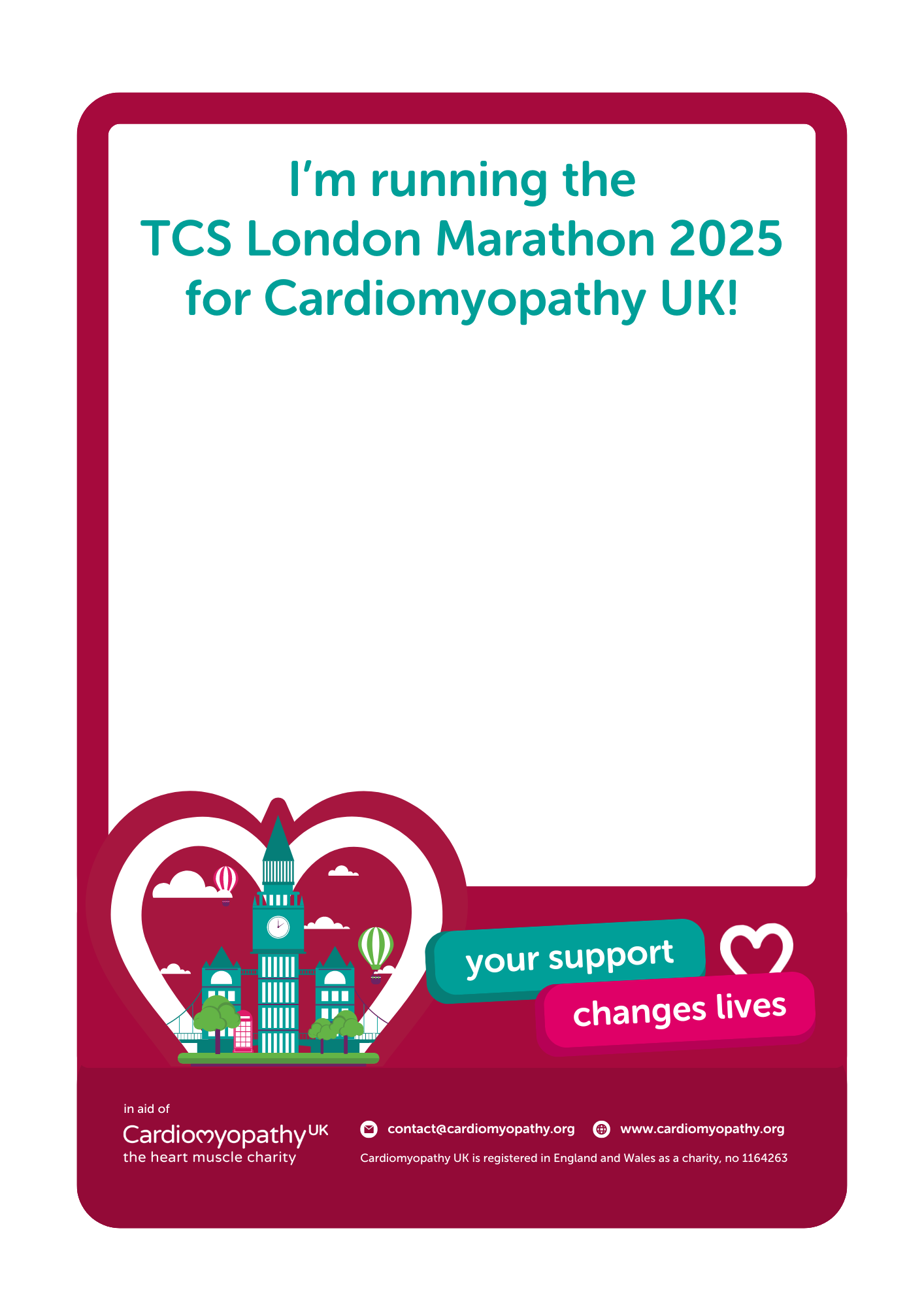 Event Name
Event Date
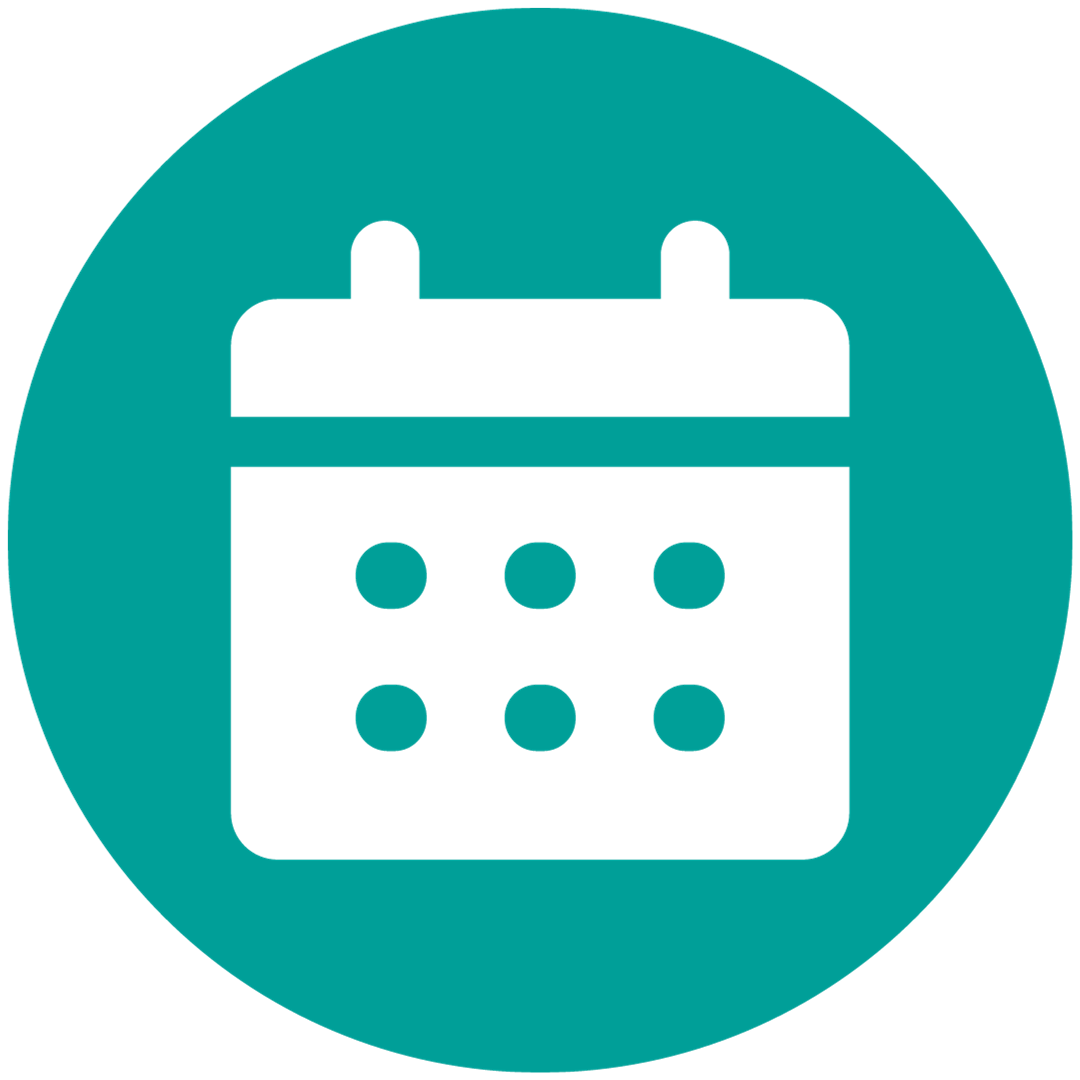 Event Location
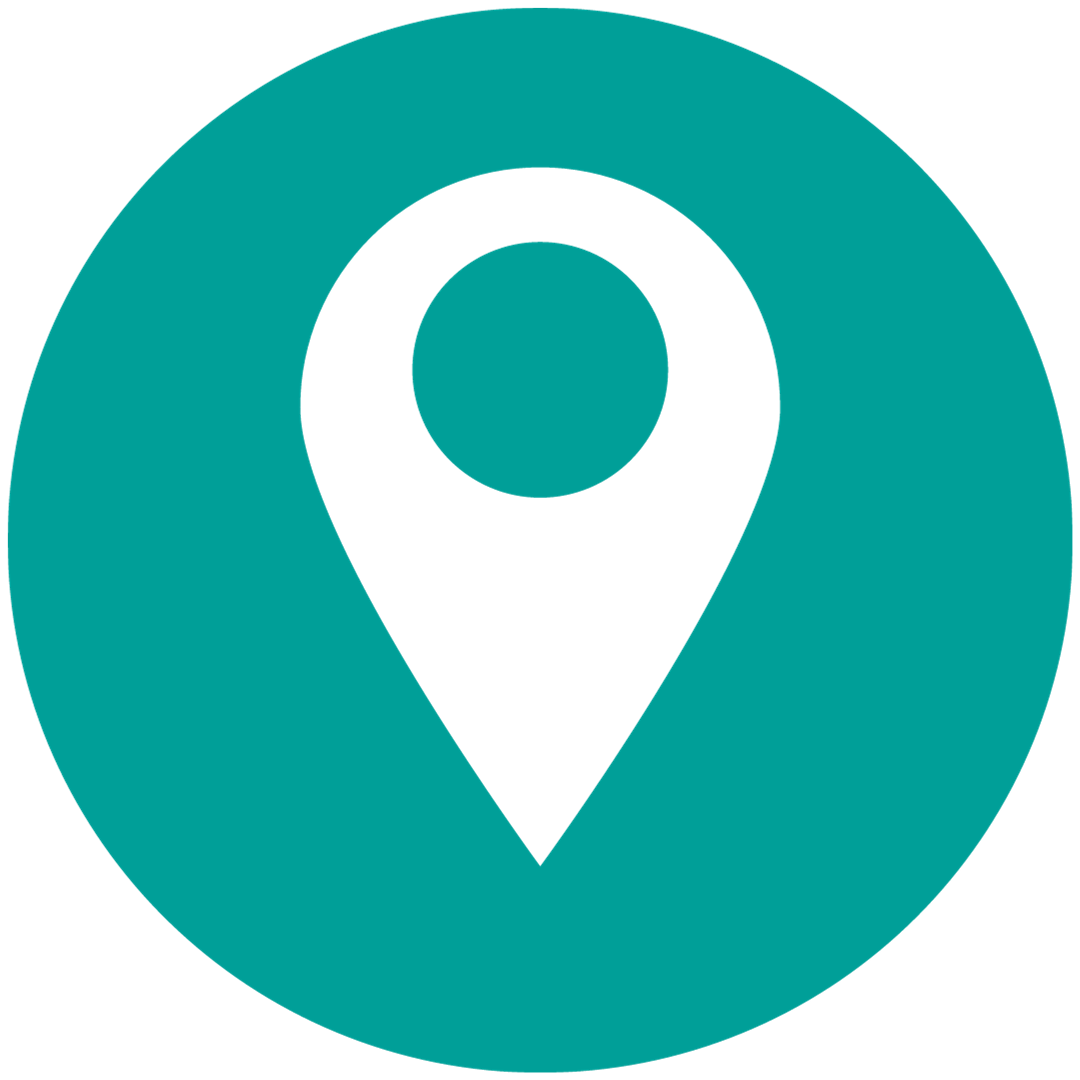 Event Time
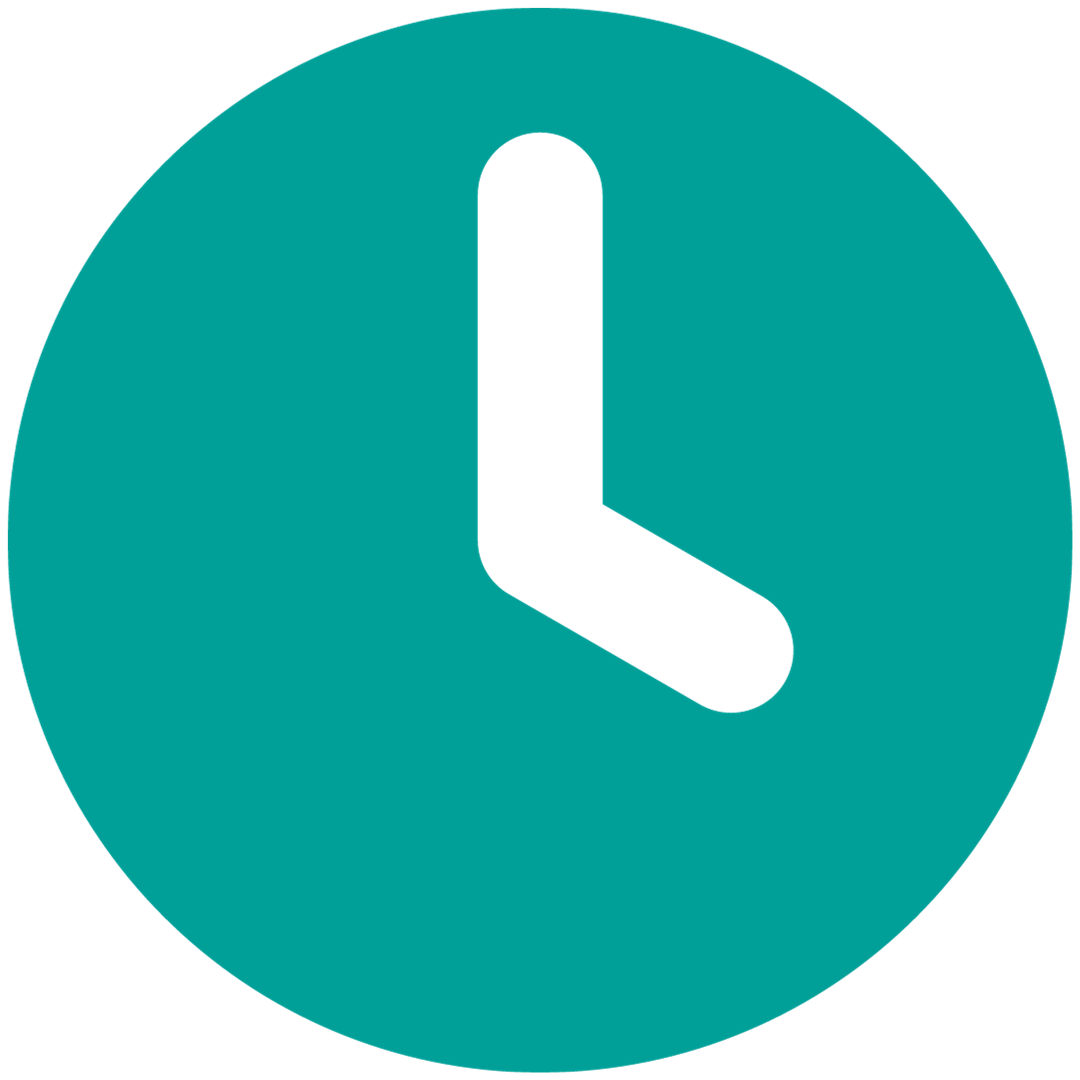 Contact Details
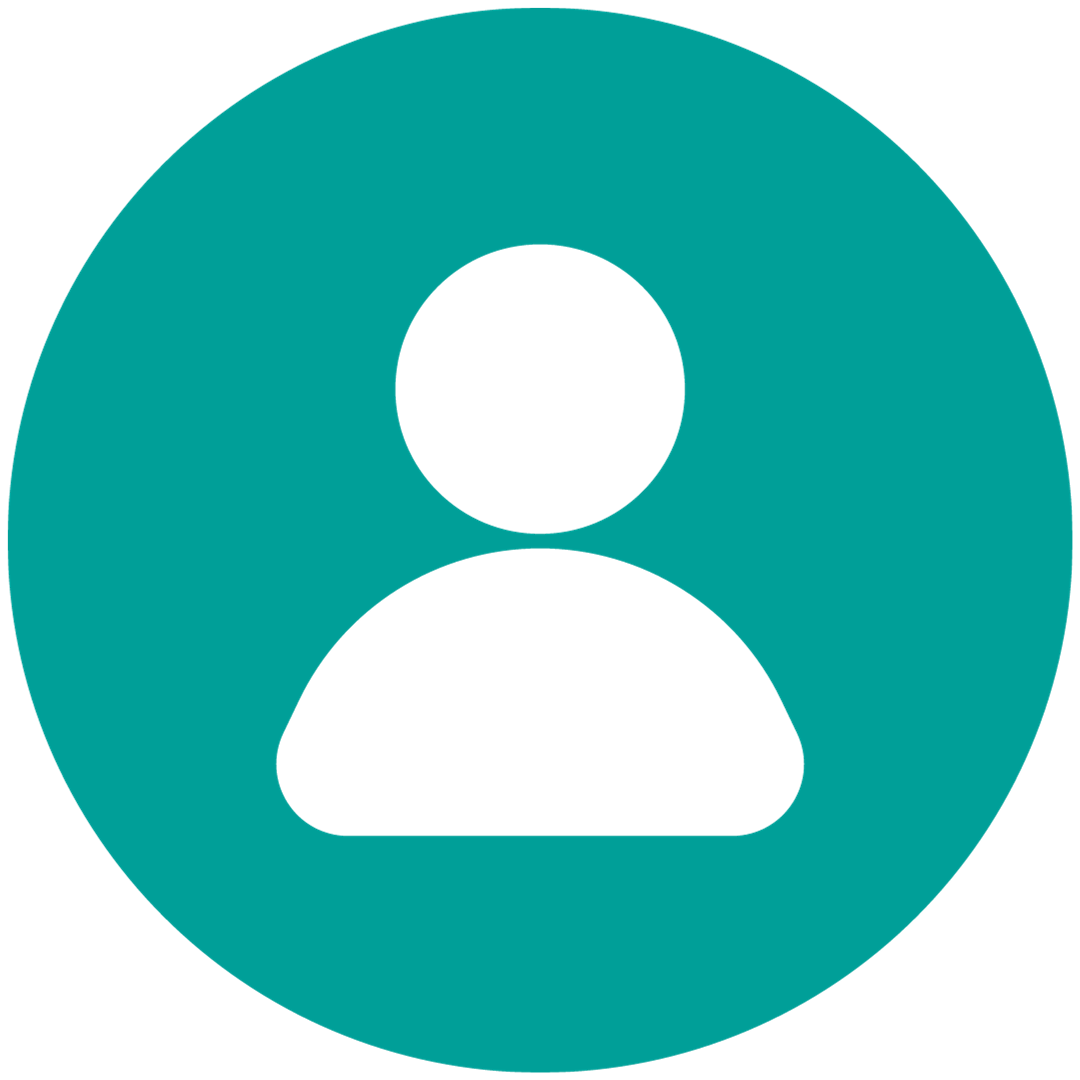